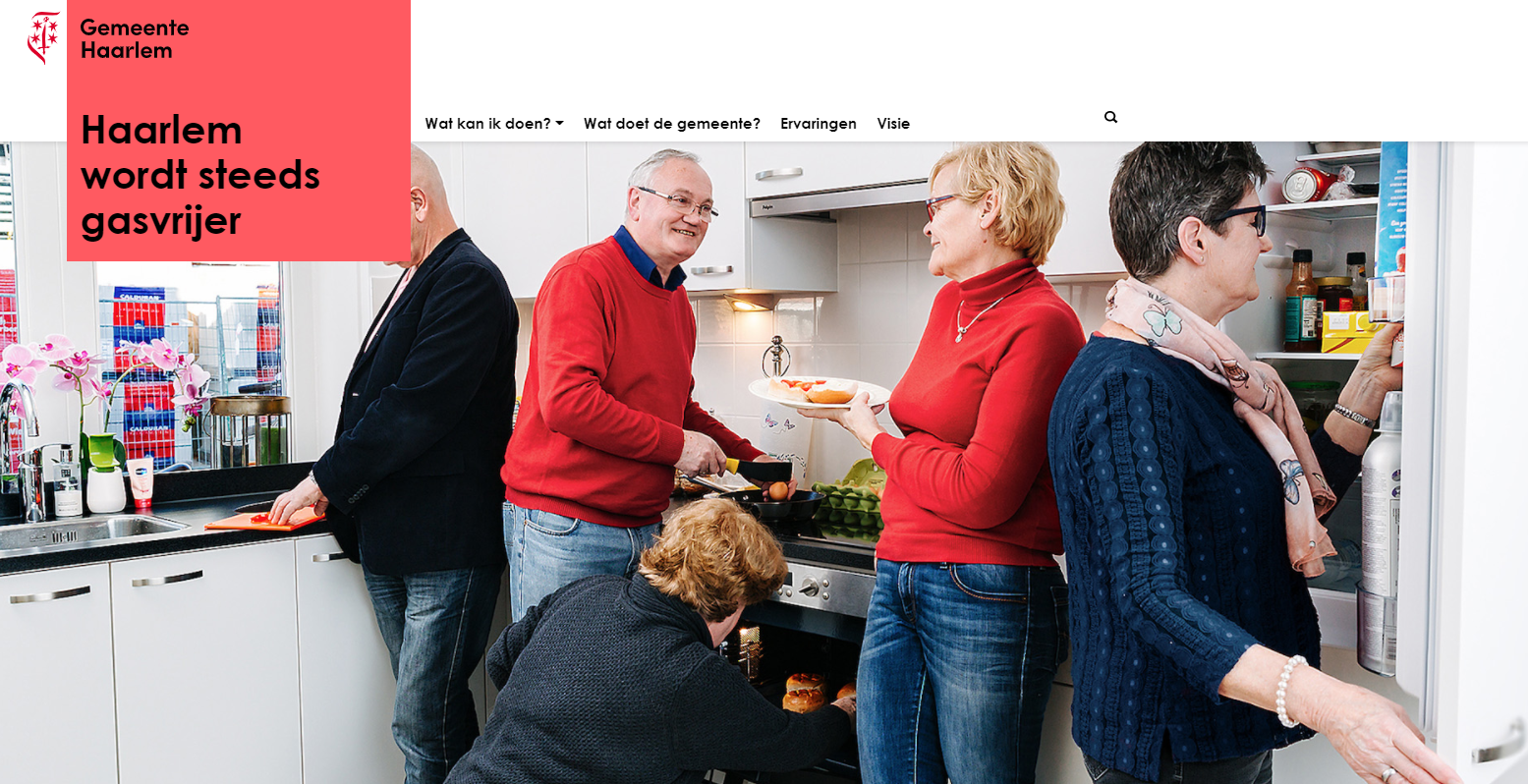 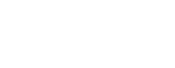 Trias Energetica
Beperk de energievraag door verspilling tegen te gaan; bijvoorbeeld door isolatie van de buitenschil (gevels, daken en vloeren).

Gebruik van energie uit duurzame bronnen, 
zoals wind-, water-, en zonne-energie; 
bijvoorbeeld door installatie van een zonneboiler of zonnepanelen.

Gebruik fossiele brandstoffen zo efficiënt mogelijk, om in de resterende energiebehoefte te voorzien; 
bijvoorbeeld door lage temperatuurverwarming, het beperken van leidinglengten of het gebruikmaken van een warmtepomp.
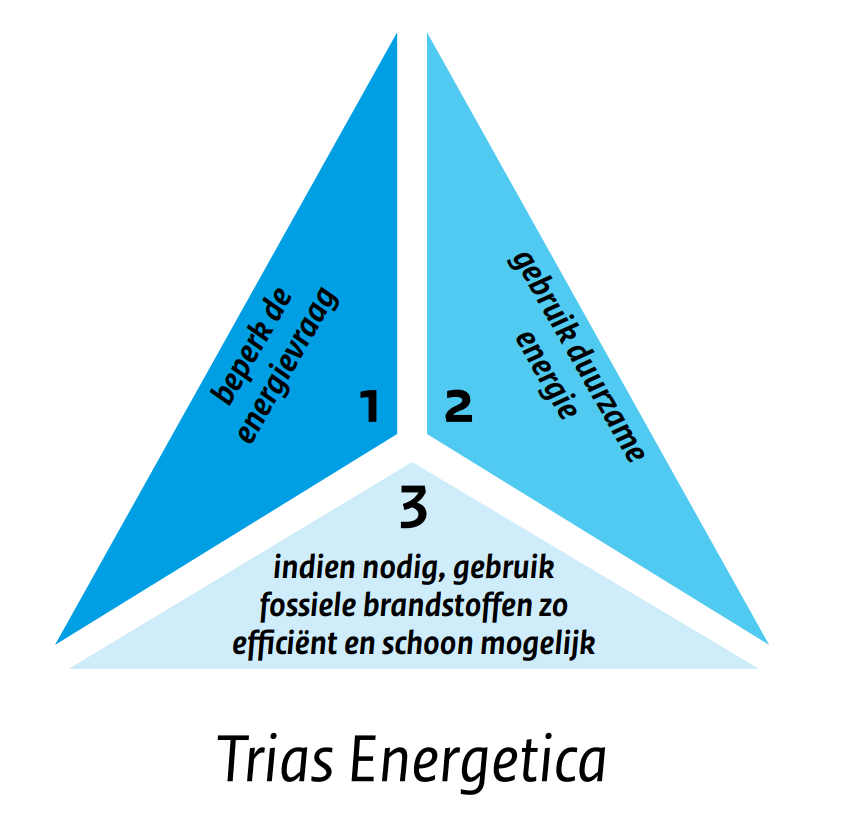 Haarlemse Transitievisie Warmte
Wijkpaspoort warmtetransitie
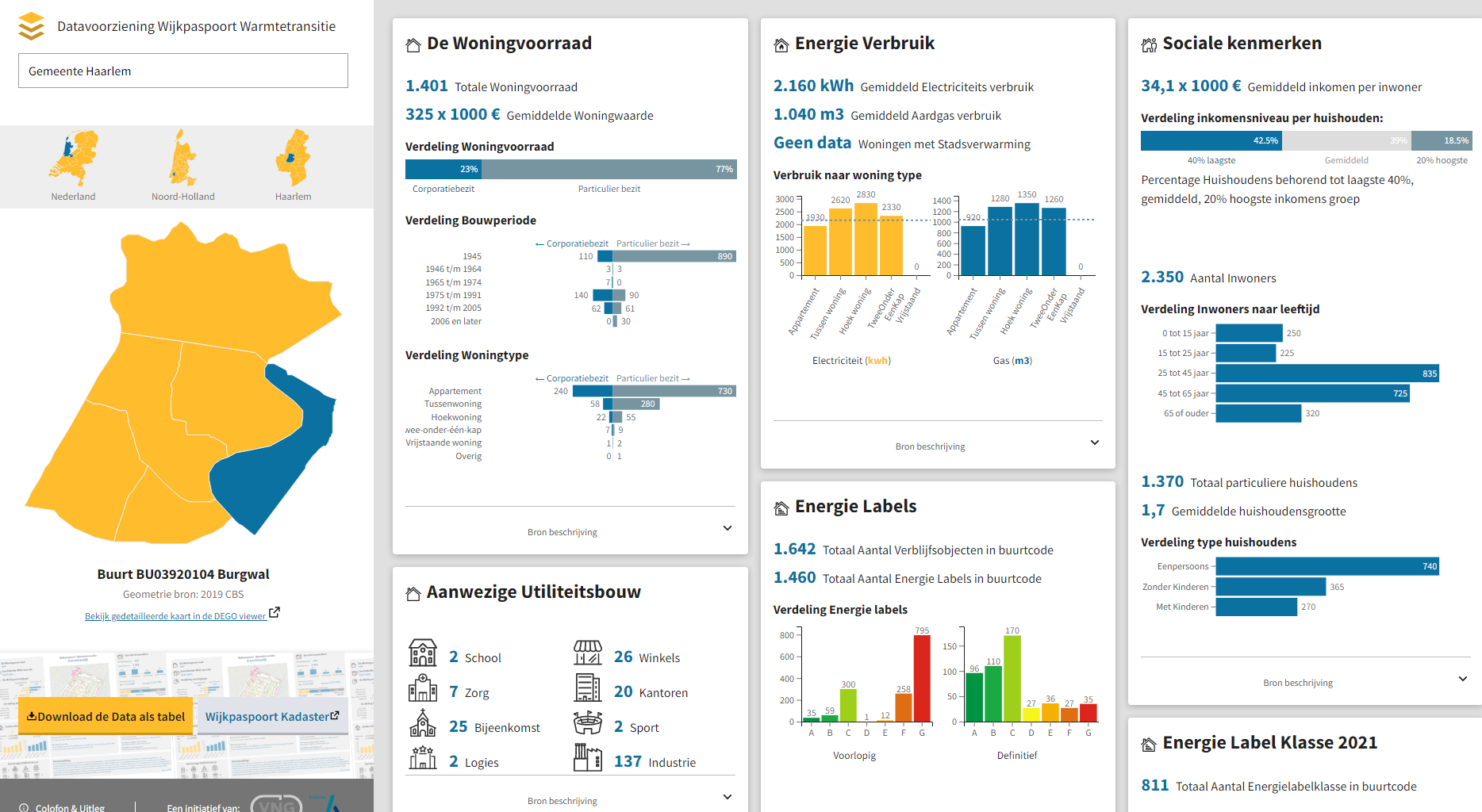 Waar kan ik terecht?
LOKET:
Duurzaam Bouwloket
	dagelijks telefonisch of online
Duurzaamheidsloket Kweektuin
	fysiek elke vrijdag
Monumentenloket Bakenesserkerk
	fysiek elke dinsdag 14-16.00 op afspraak
	monumentenloket@haarlem.nl
FINANCIERING
Subsidie isolatie warmtepomp (rijk)
Duurzaamheidslening (gemeente)
Warmtefonds (rijk)

ACTIE
Regionale isolatieactie (tot 31 mei 2022)
Vul de presentatietitel in via Invoegen - Koptekst en voettekst
Linkjes
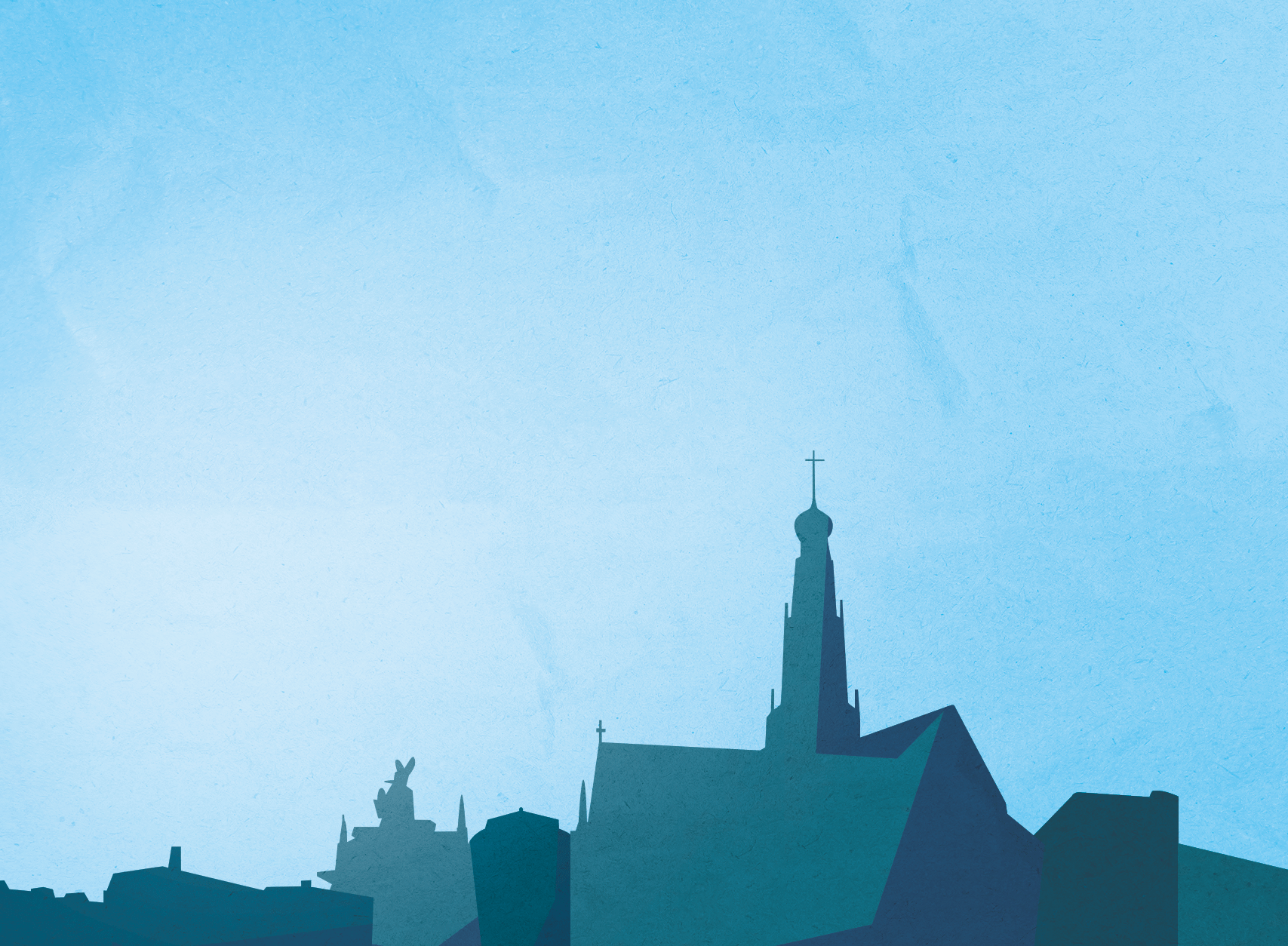 www.haarlem.nl/gasvrijer

www.haarlem.nl/gasvrijer/visie/

www.rvo.nl/subsidie-en-financieringswijzer/isde

www.duurzaambouwloket.nl/inkoopactie-woningisolatie

www.haarlem.nl/duurzaamheidslening/

www.haarlem.nl/duurzaam-verbouwen/